Career Plan 12Student Guide
Resume
Job Application
All Seniors must complete the Resume Requirement.
All Seniors must complete a Job Application.
The Resume will be created in Naviance: 
OPTION 1: under the “About Me” tab
OPTION 2: upload a document in the “Journal” tab
The Job Application will be uploaded to Naviance in the “Journal” tab.
Forum Mentor teachers will check completion by the assigned due date of October 26, 2018.
Career Plan credit (0.25) is required for graduation.
The Basics
Step One:  Create Resume in Naviance
You have two options for creating your resume: 

OPTION 1 –Create it directly in Naviance

OPTION 2—Create it in Word (or another file format) and upload it to the Journal Tab in Naviance
Step One:  Create Resume in Naviance
Logging on to Naviance…
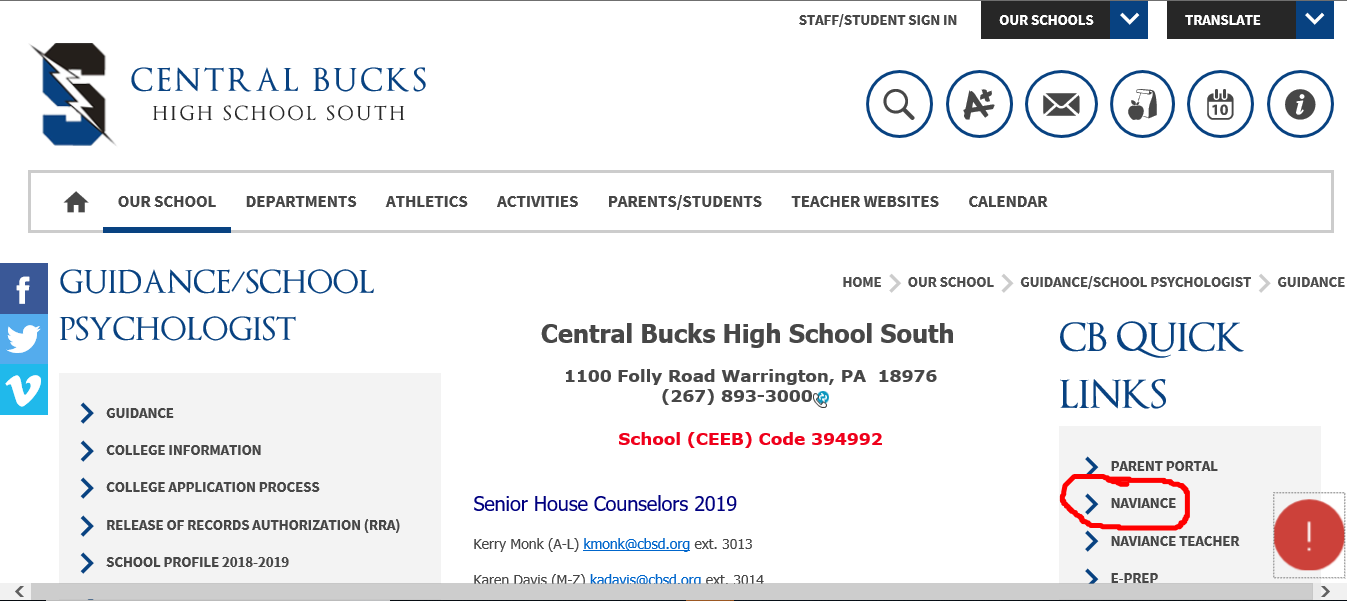 Go to CB webpage; click on Naviance
Logging on to Naviance…
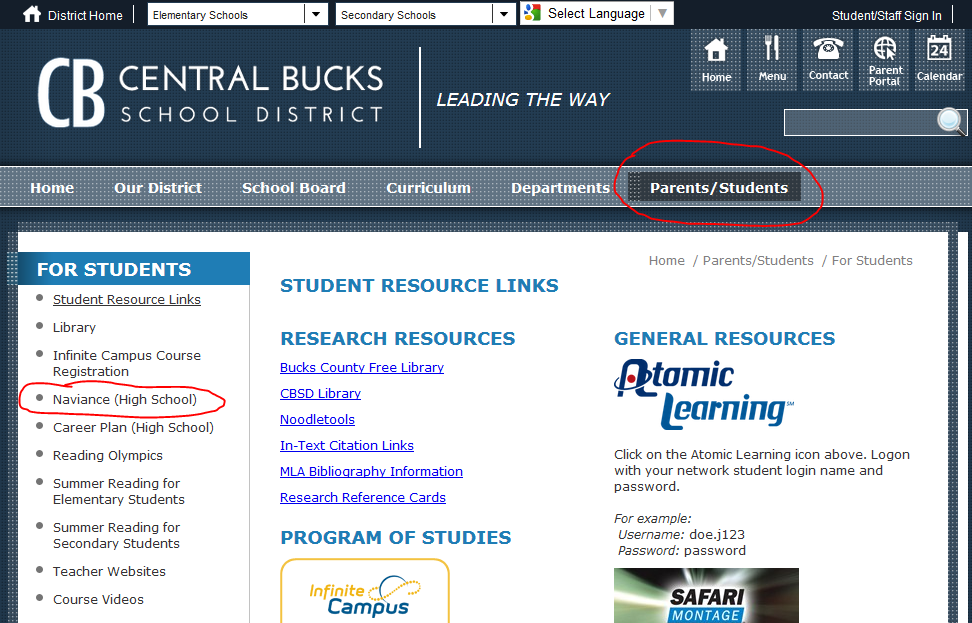 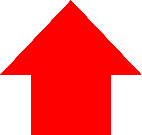 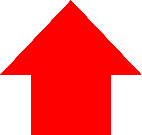 Go to CBSD webpage
Go to email / password boxes
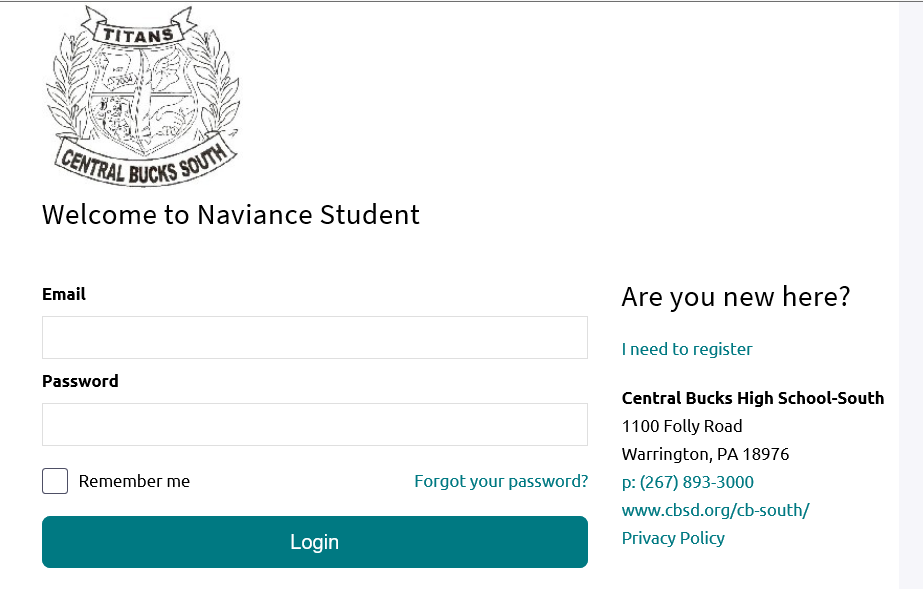 NOTE: IF YOU HAVE FORGOTTEN YOUR PASSWORD OR HAVE CHANGED YOUR EMAIL, PLEASE SEE MS. SCHAMP IN THE GUIDANCE OFFICE.
Click on Log In
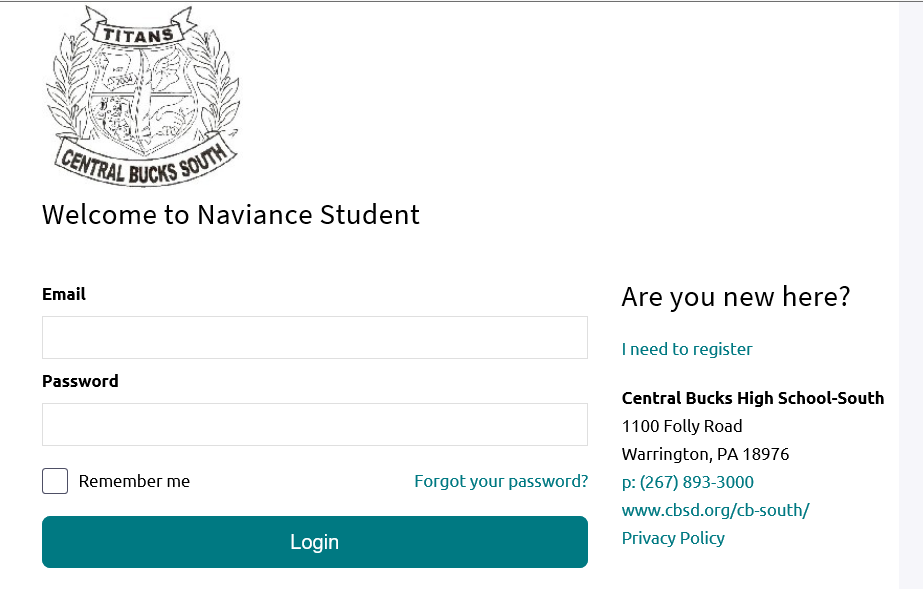 OPTION 1--Click on “About Me” tab, then “My Stuff” menu, then “Resume”
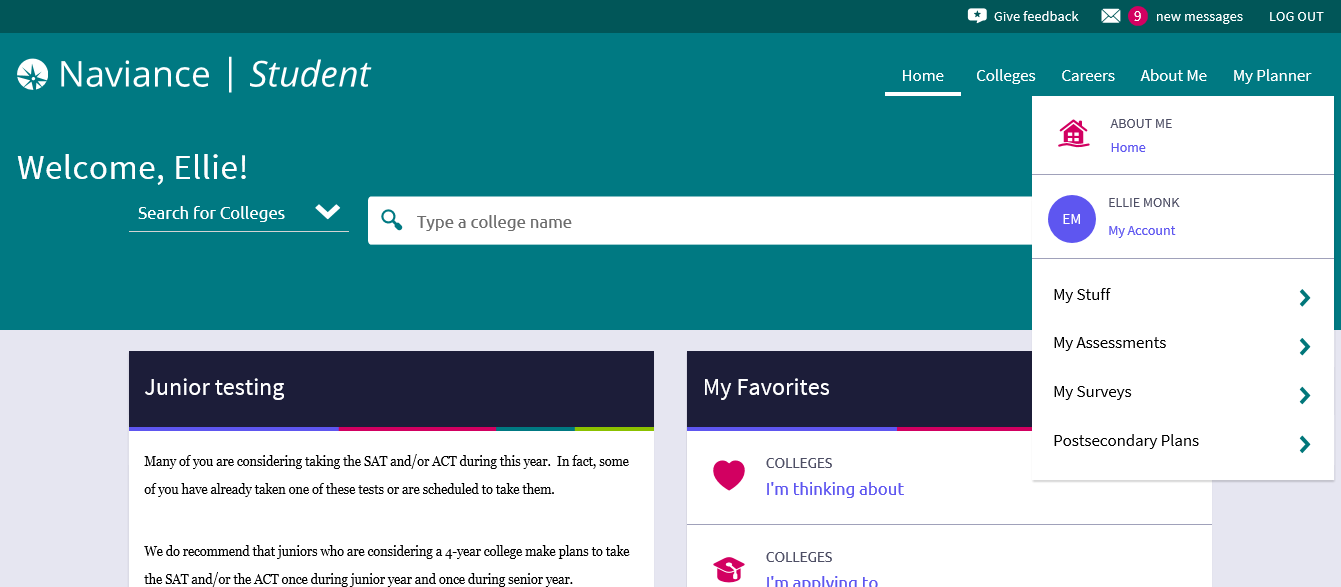 OPTION 1--Click on “Resume”
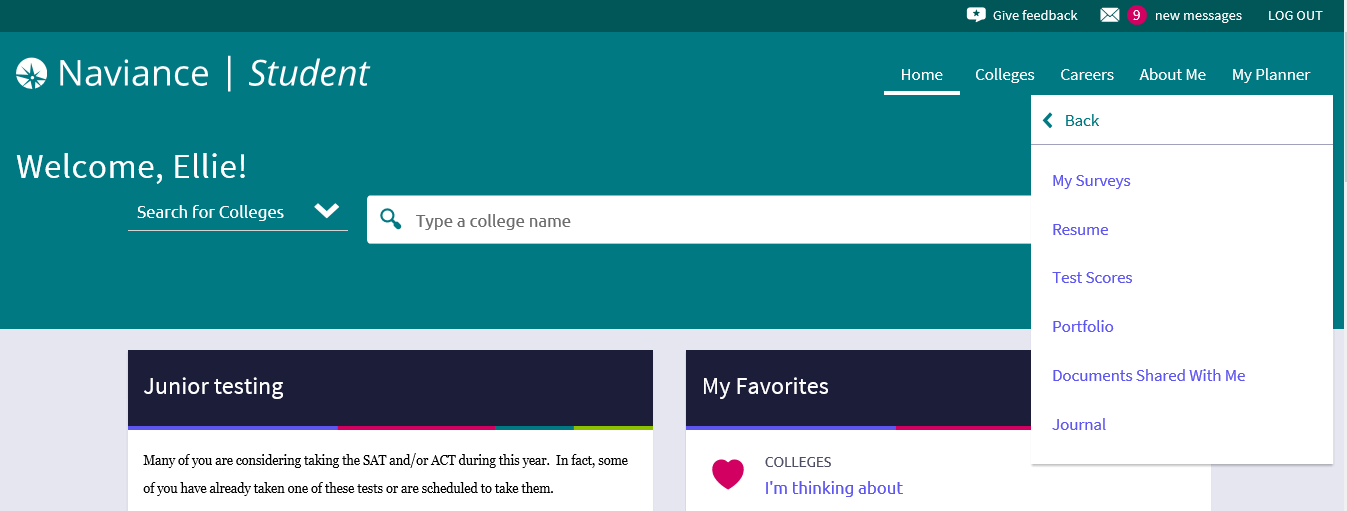 OPTION 1--From the drop down, you MUST complete entries for: OBJECTIVE, EDUCATION, and REFERENCES
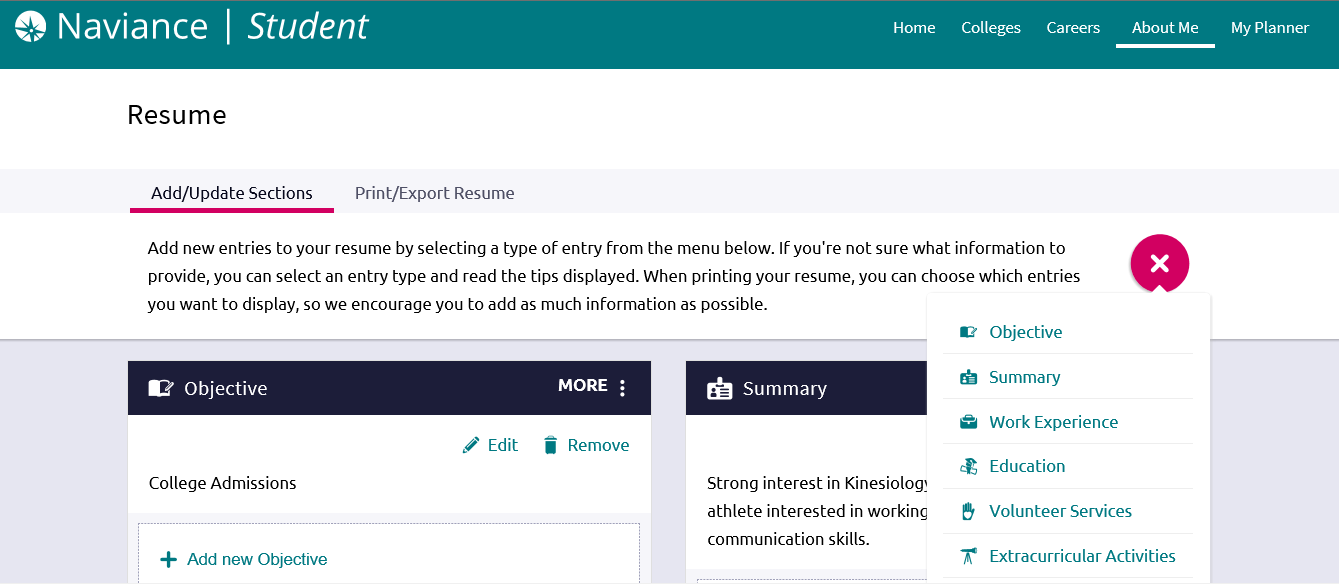 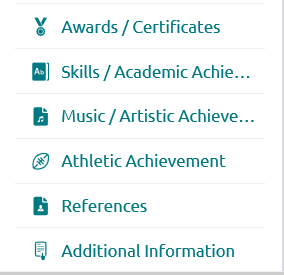 OPTION 1--Using OBJECTIVE as an example, enter the requested information in the box
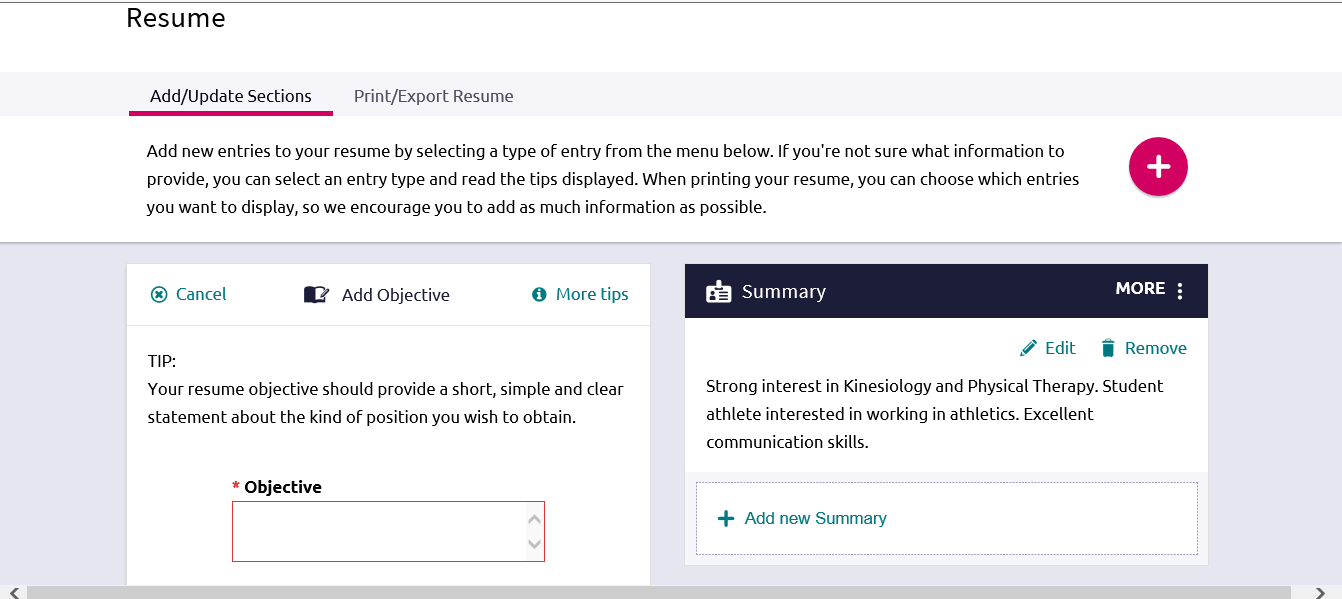 OPTION 1--After you enter the information in the box, you will be able to see your entry on your resume.
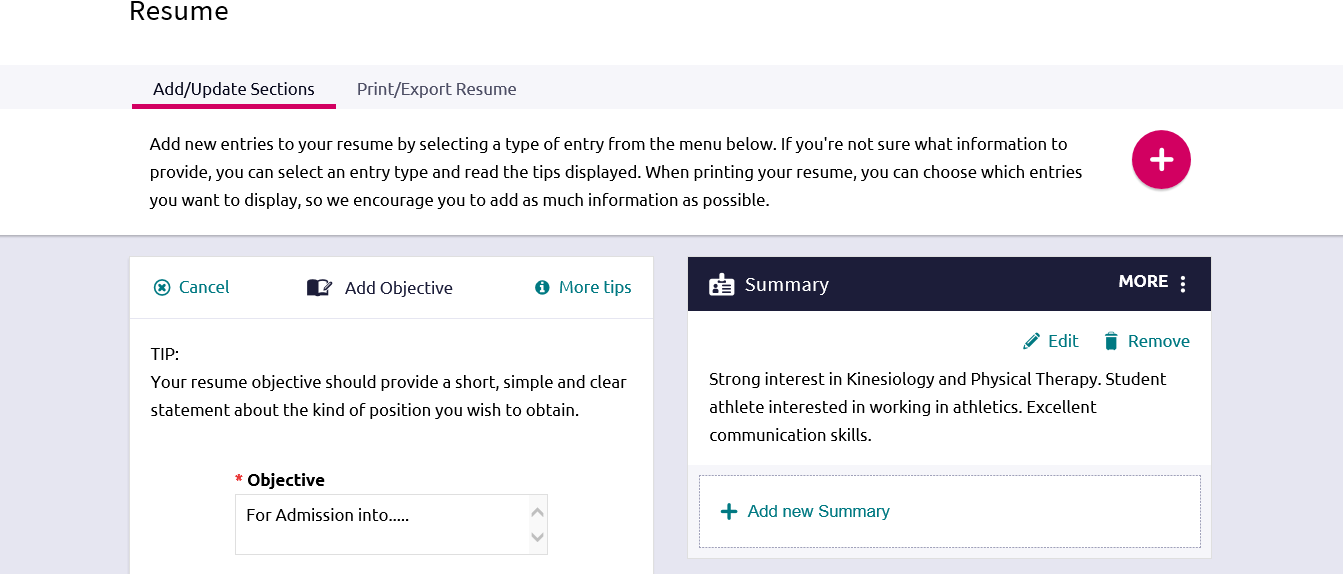 OPTION 1--In addition to the required entries , you must complete two additional entries
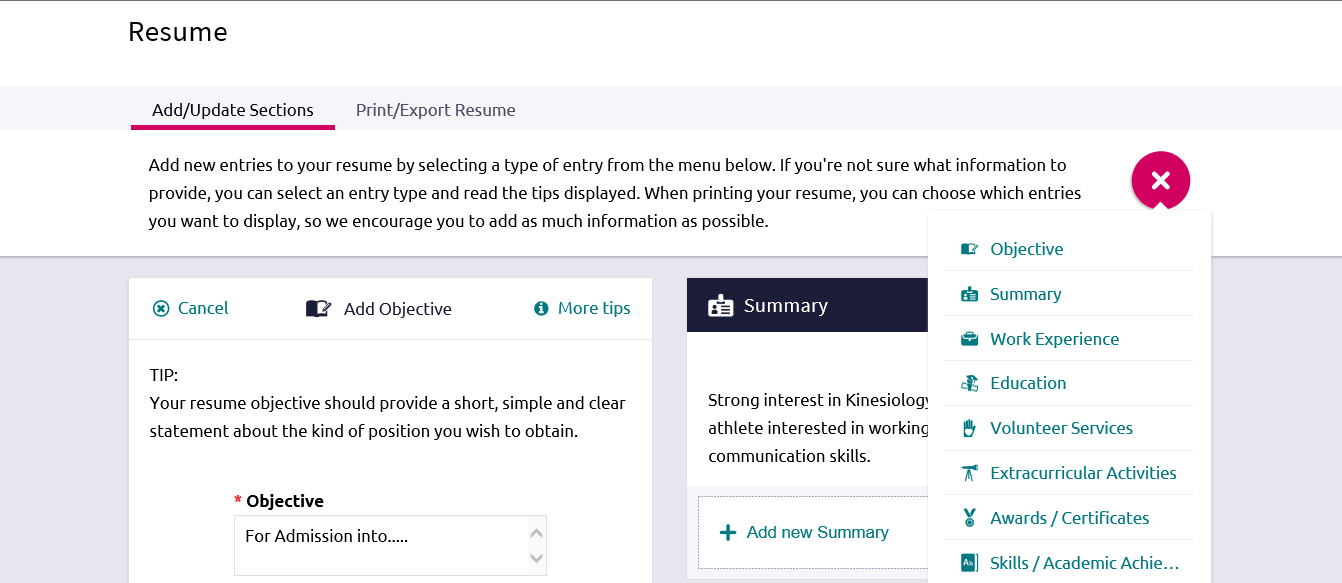 OPTION 1--Your resume will begin to take shape…
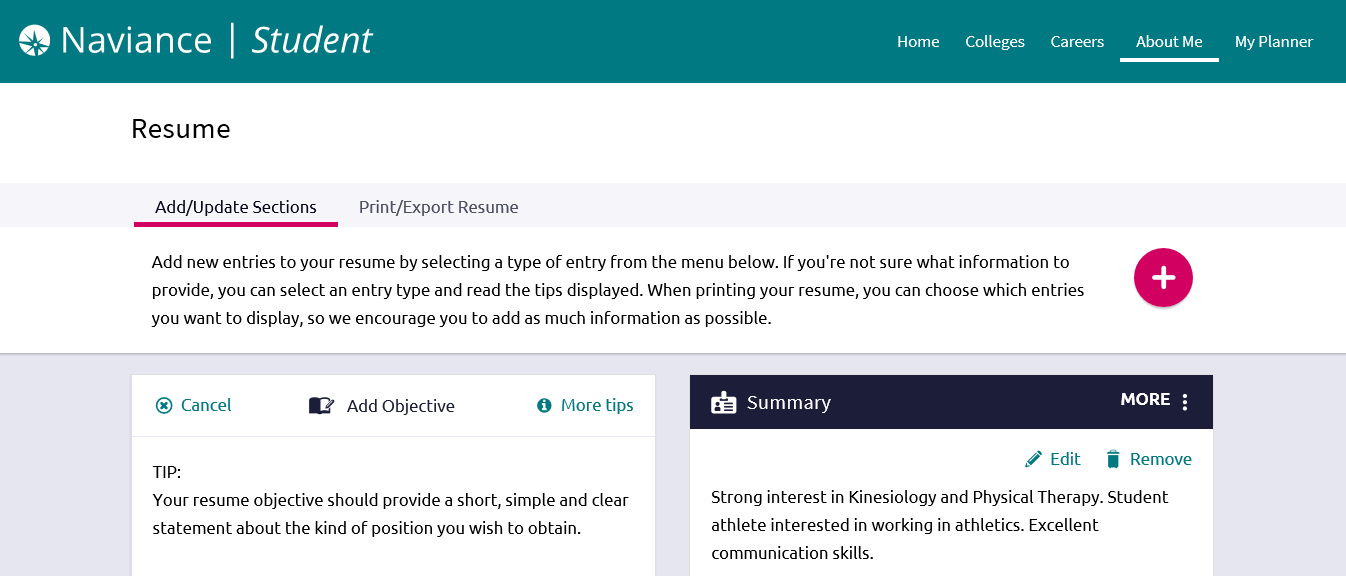 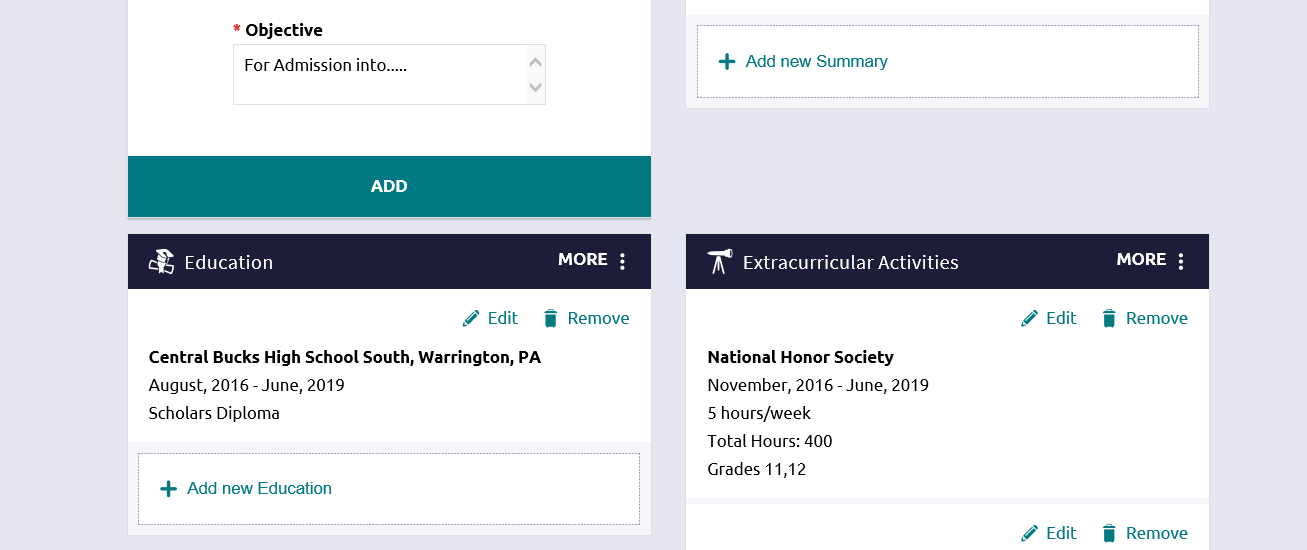 OPTION 1--After you’ve completed the entries, you can choose to print your resume through Print/Export Resume tab.
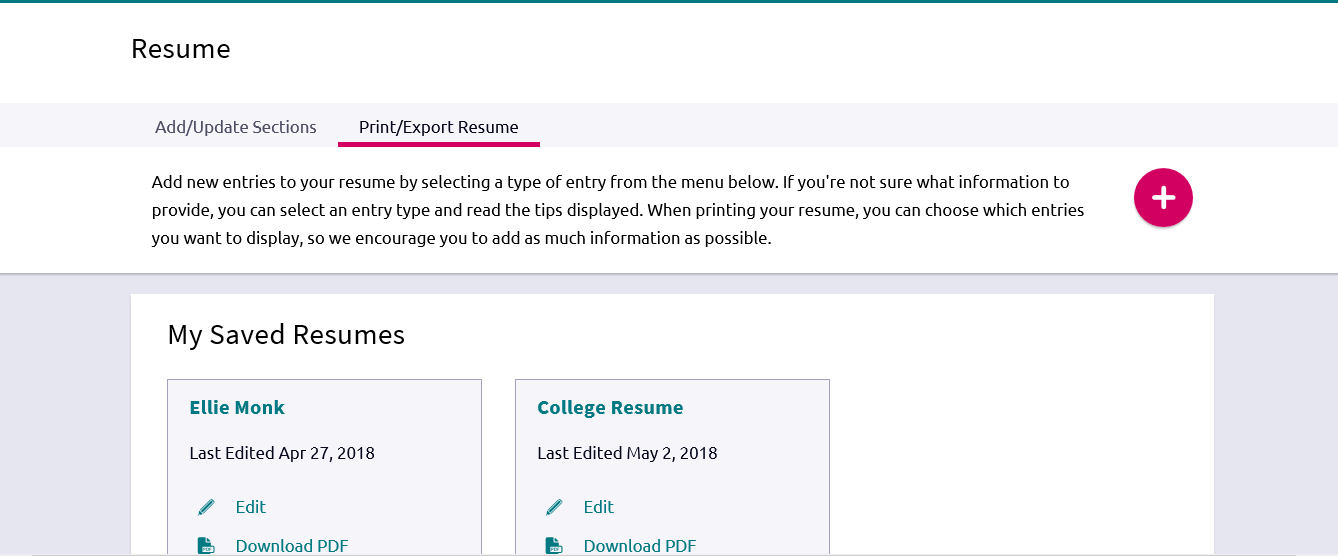 OPTION 1—Download Your Resume, and Save
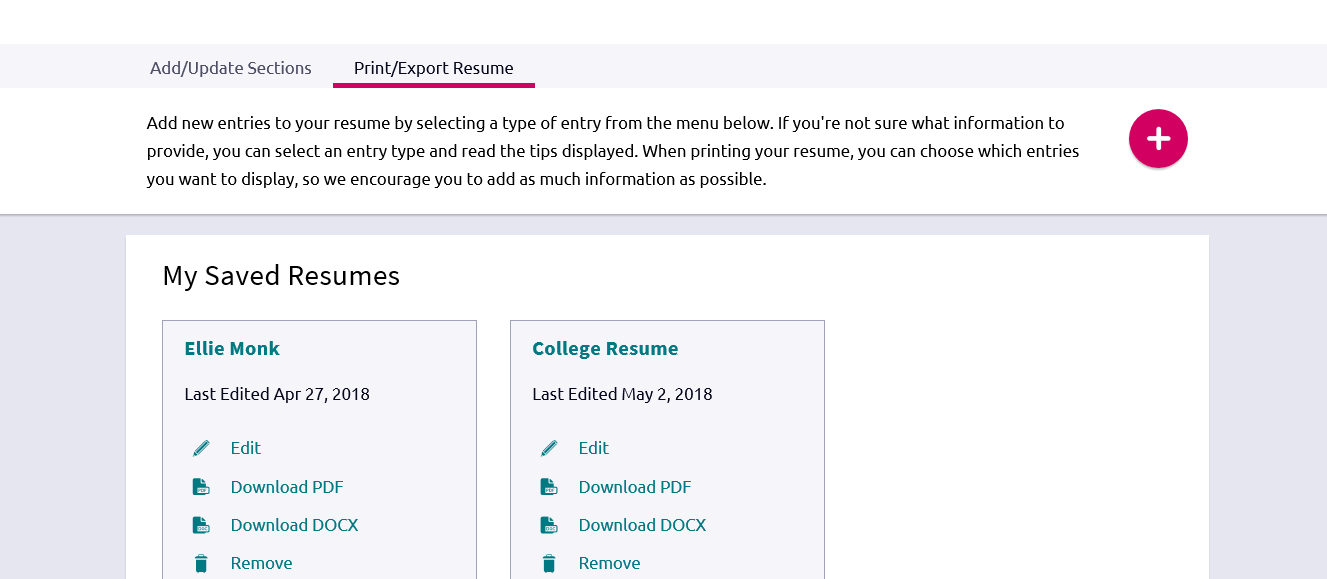 OPTION 1--Your resume is ready to be printed should you choose to do so.  You are NOT required to print your resume.
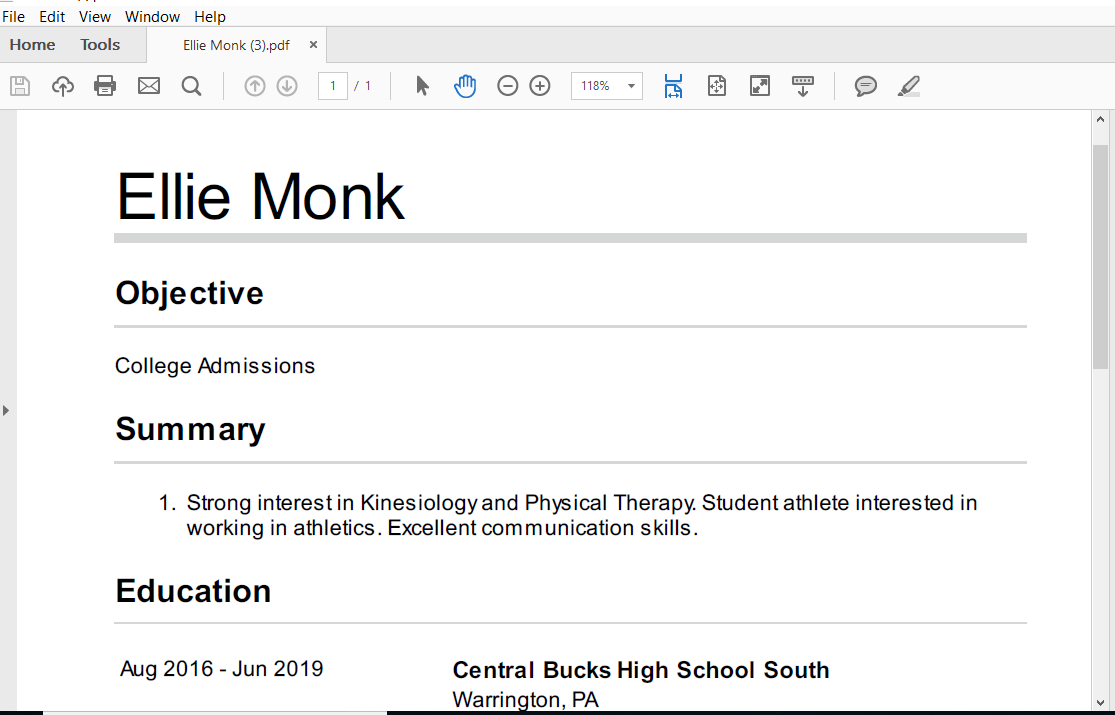 OPTION 1--This is an example of a completed resume
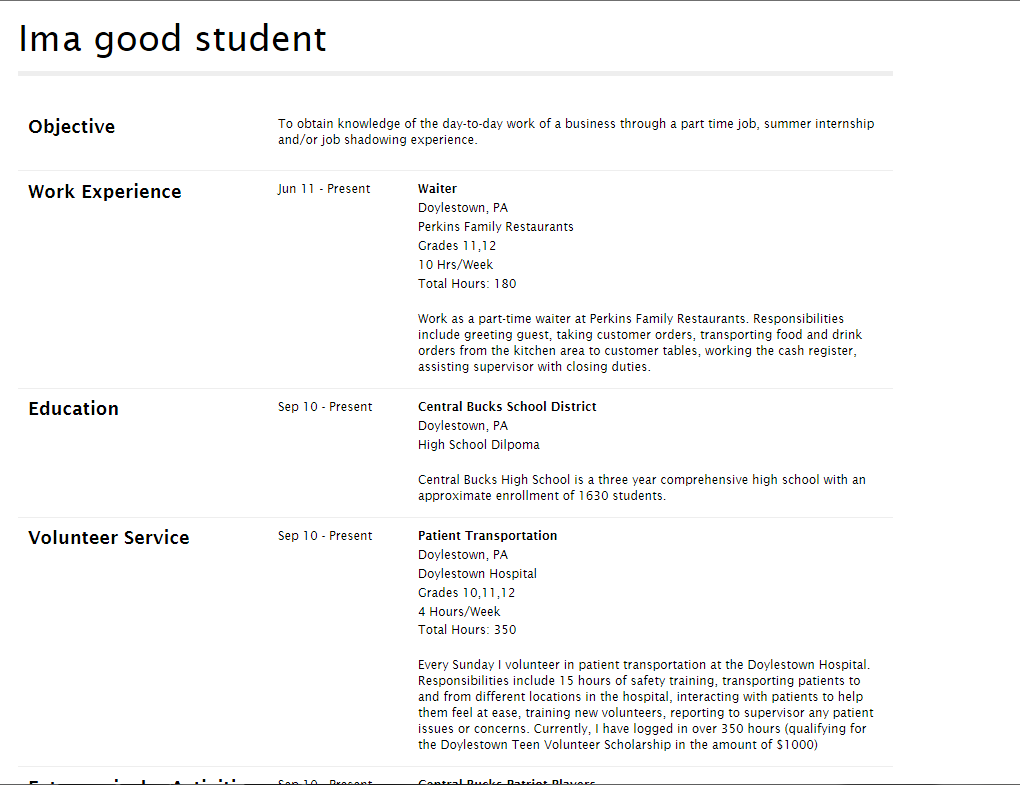 OPTION 2—Upload your resume in the Journal tab
Create your resume and save it as a PDF.
Upload it to the Journal tab
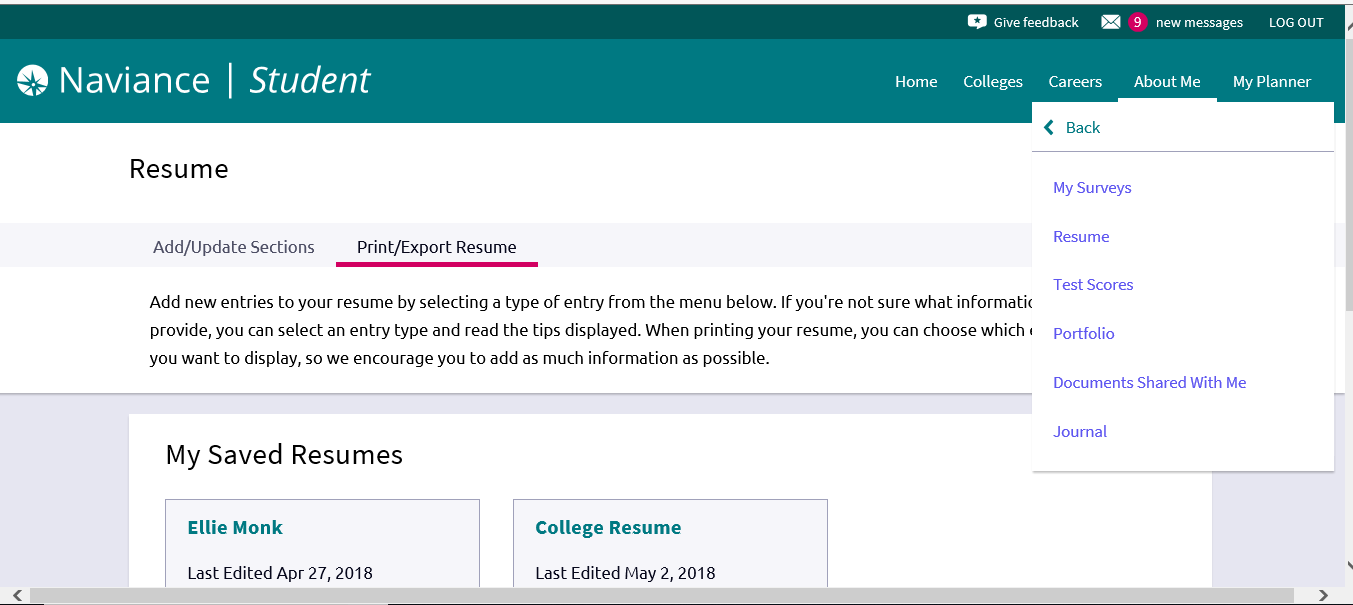 Add a Journal
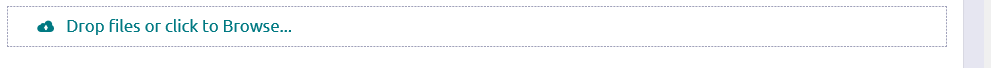 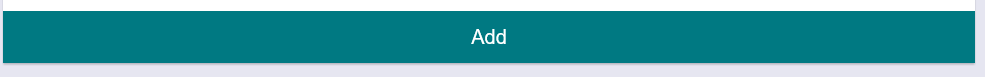 Share with Counselors and Teachers (although you may share with parents if you like), and Find your Saved File, and click “Add”.
Step Two:  Complete Job Application
Go to the CB home page (www.cbsd.org) 
Click on “Teaching and Learning”
Click on “Assessment”
Click “Career Plan”.  This takes you to Career Plan Webpage.
Or… Go to- https://www.cbsd.org/Page/289
Click on “Career Plan 12 Job Application”
Fill out, save as your own Word Document
Upload on “Journal Tab” in Naviance
1.  Download job application template.
Click on Career Plan from the CBSD Assessment Page
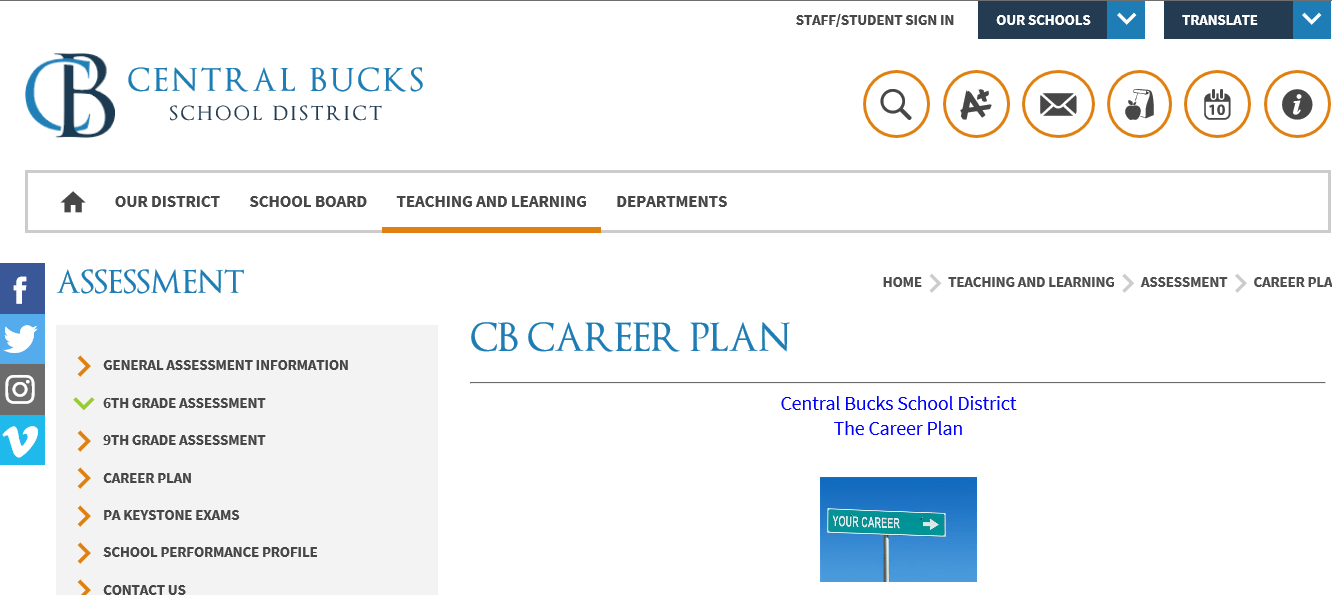 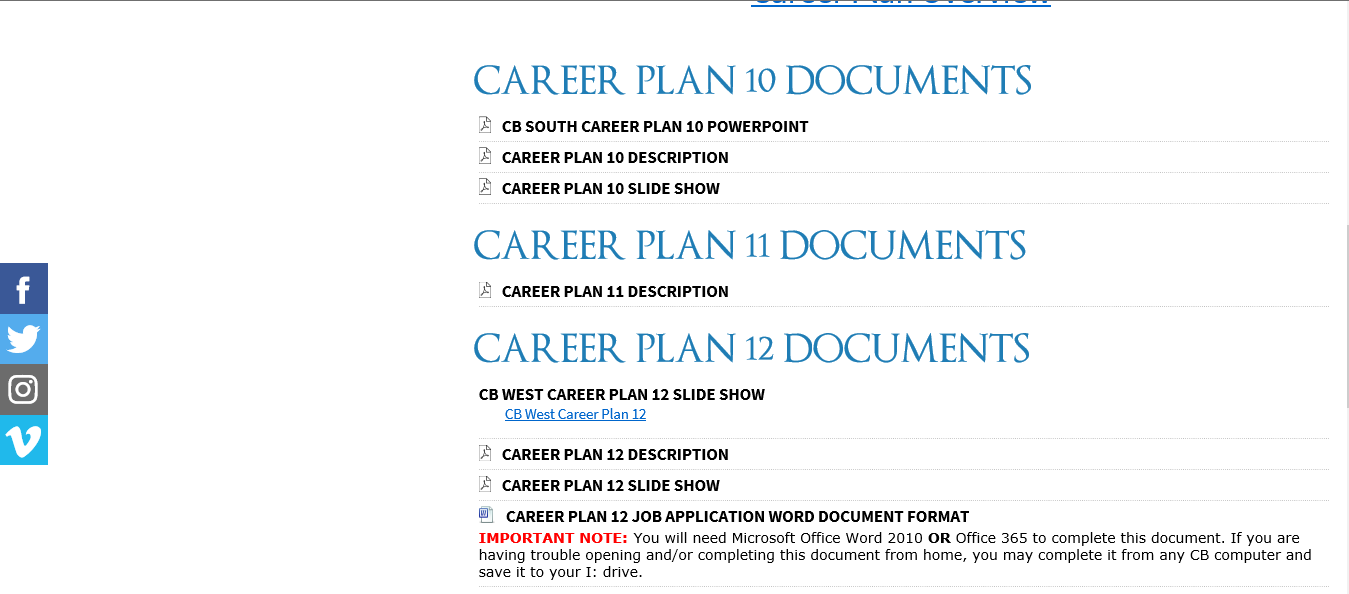 Click on Career Plan 12 Job Application template
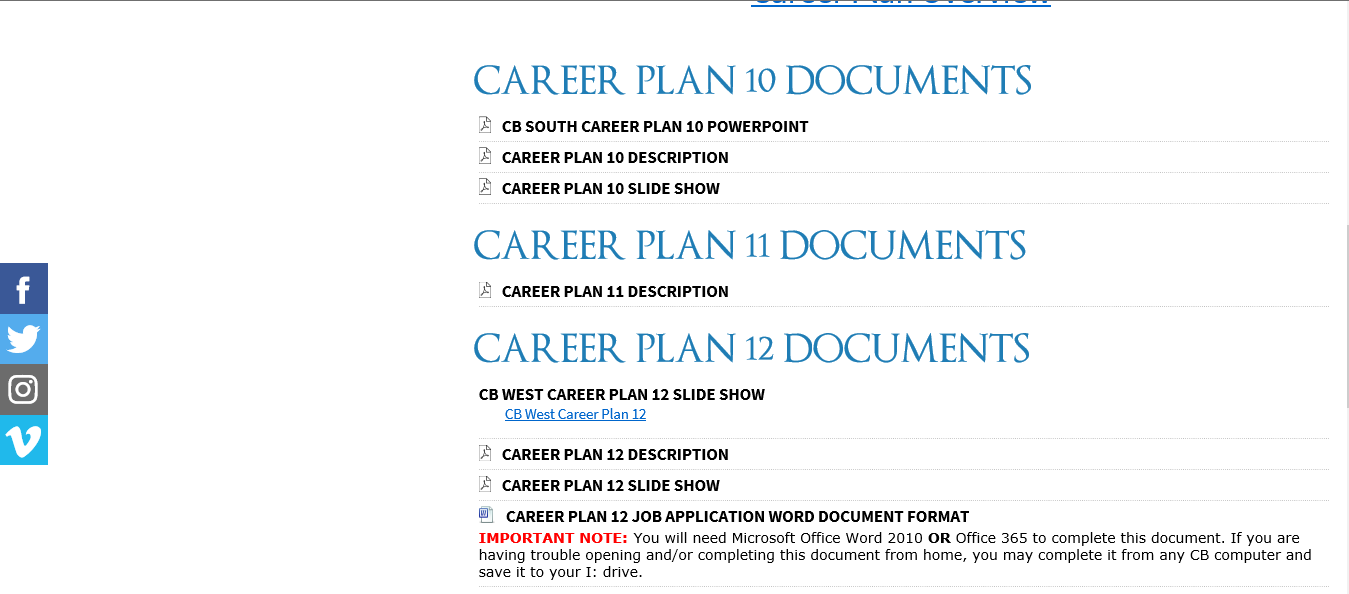 Fill out application, and save as Word Document
Add to Journal tab in Naviance
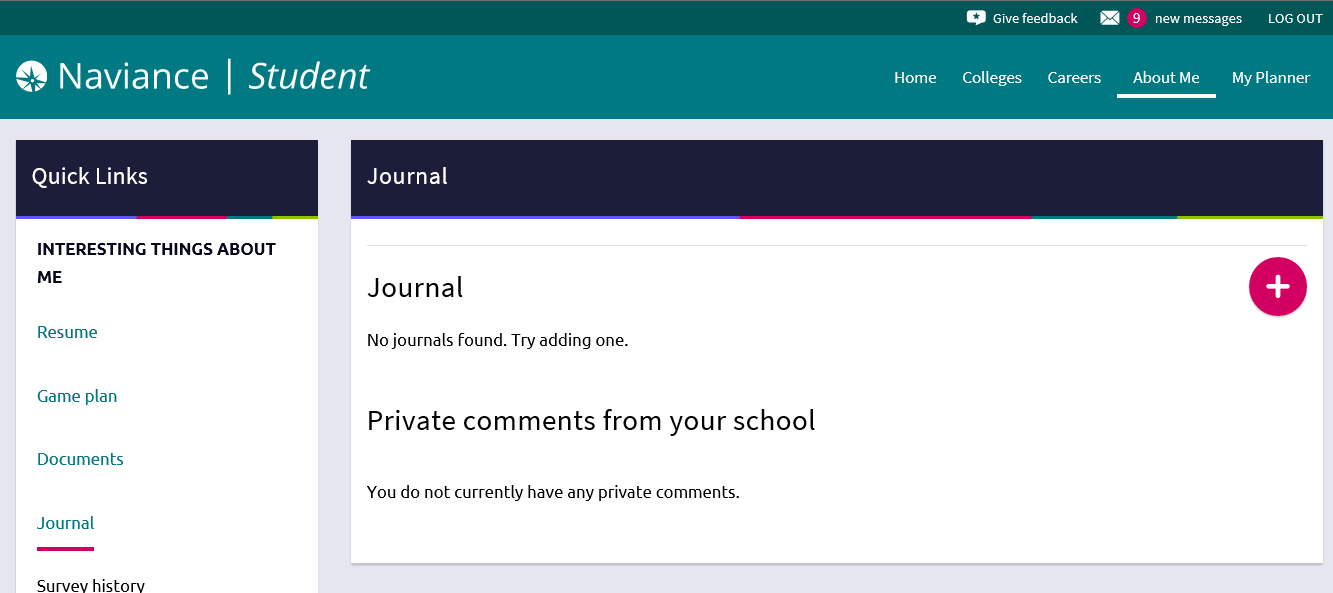 Add a Journal
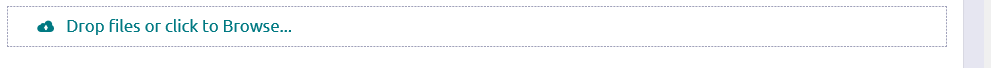 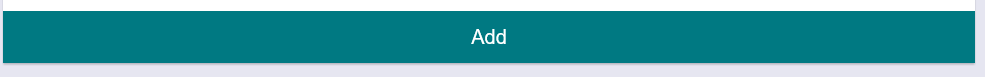 Share with Counselors and Teachers (although you may share with parents if you like), and Find your Saved File, and click “Add”.
Resume (Added as a Journal in Naviance)—due Wednesday, October 26
Job application (Added as a Journal Tab on Naviance)—due Wednesday, October 26
Uploads will be checked in forum
Due Dates
This Power Point Presentation is also available on the Class of 2019 webpage:
https://www.cbsd.org/Page/42521
For Your Reference